Instructions for Completing DD Form 1172-2 On-Line with a Common Access Card (CAC)
Google (Search) for milConnect RAPIDS Self Service ID Card Office Online
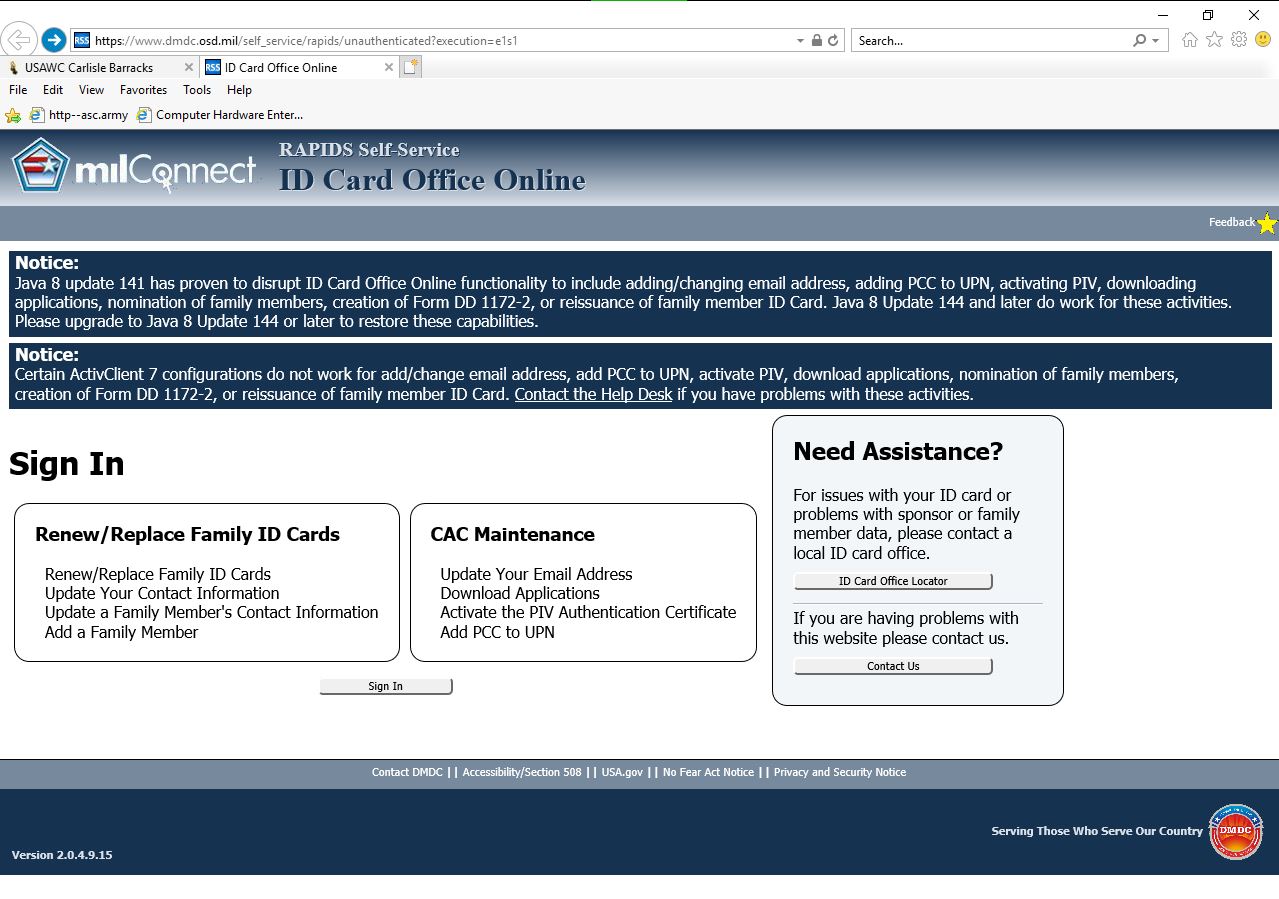 1
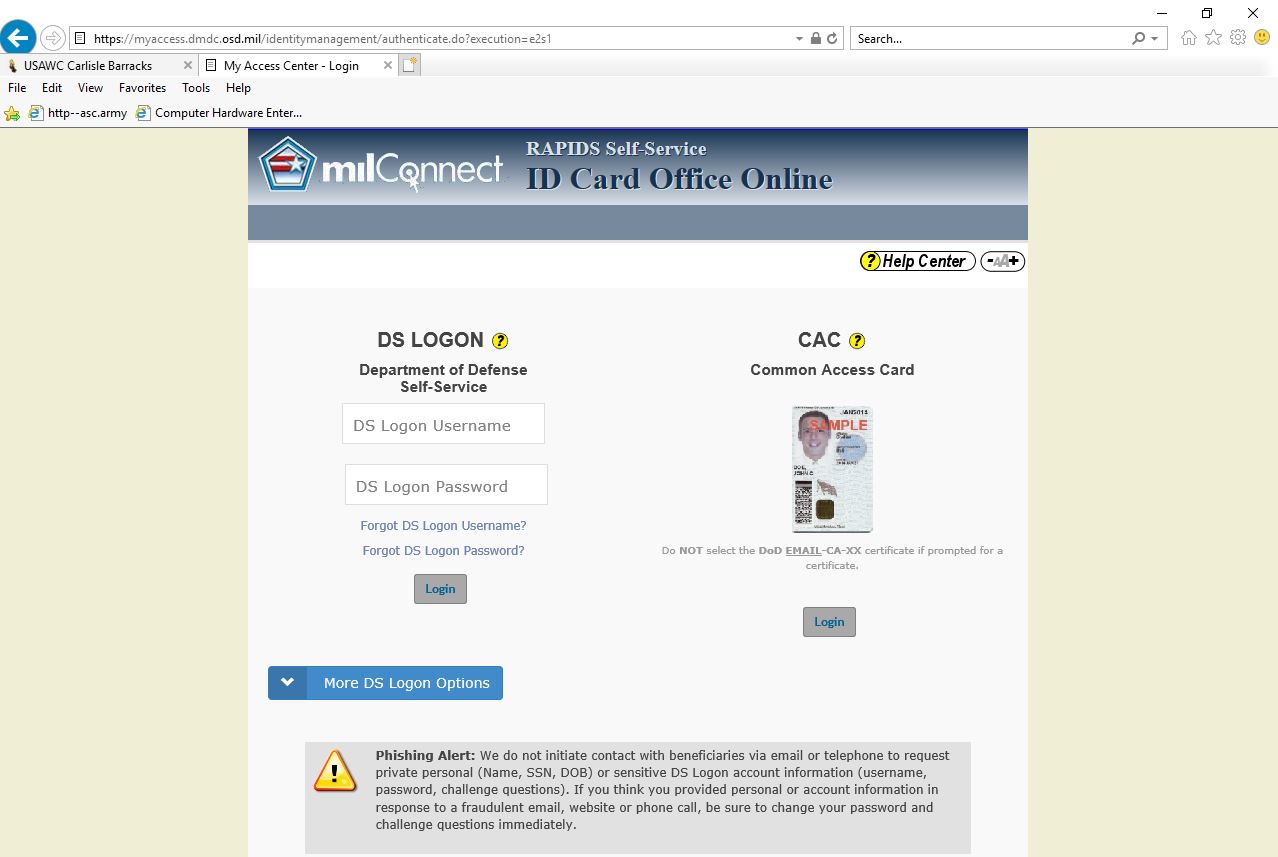 2
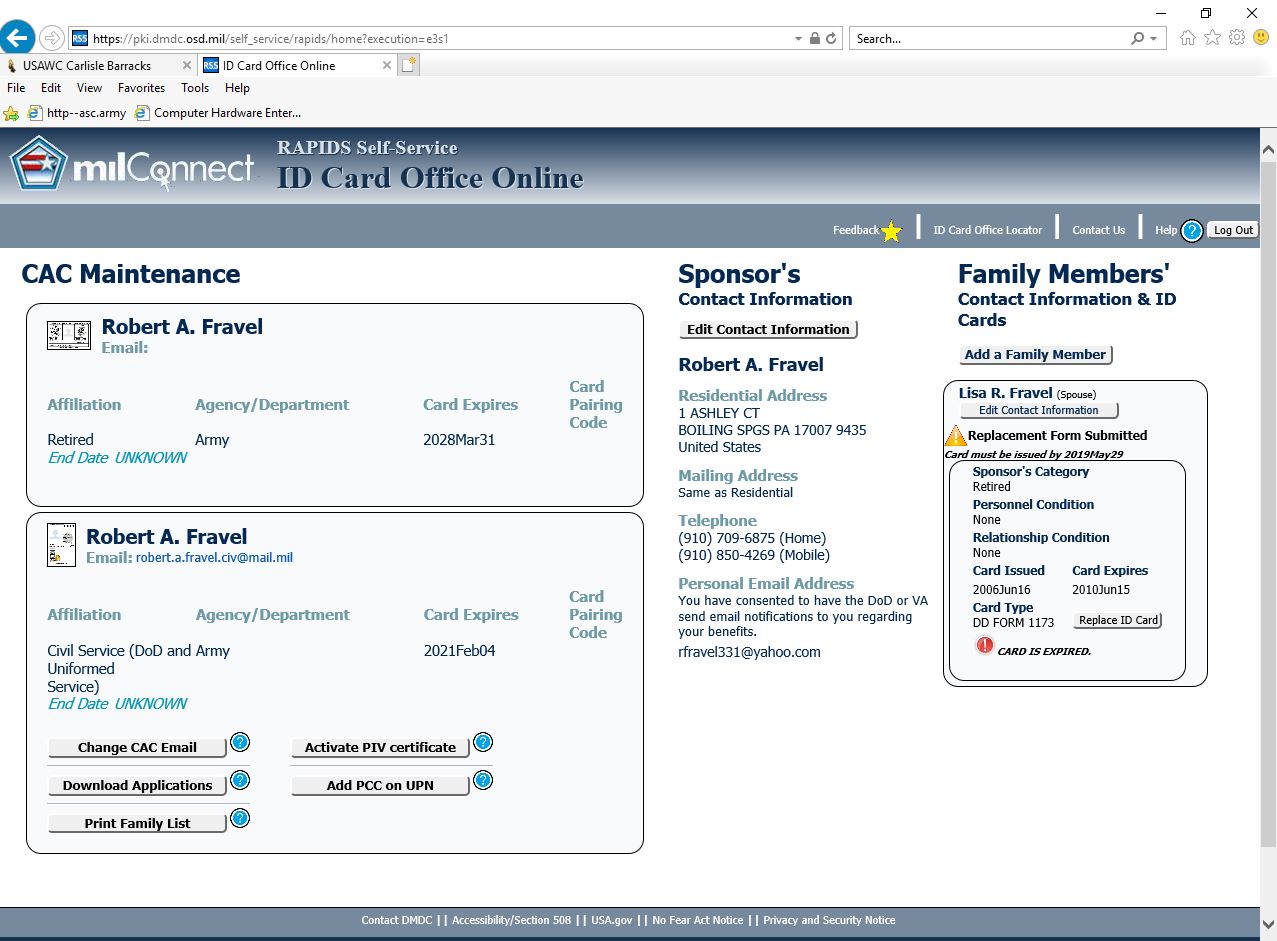 3
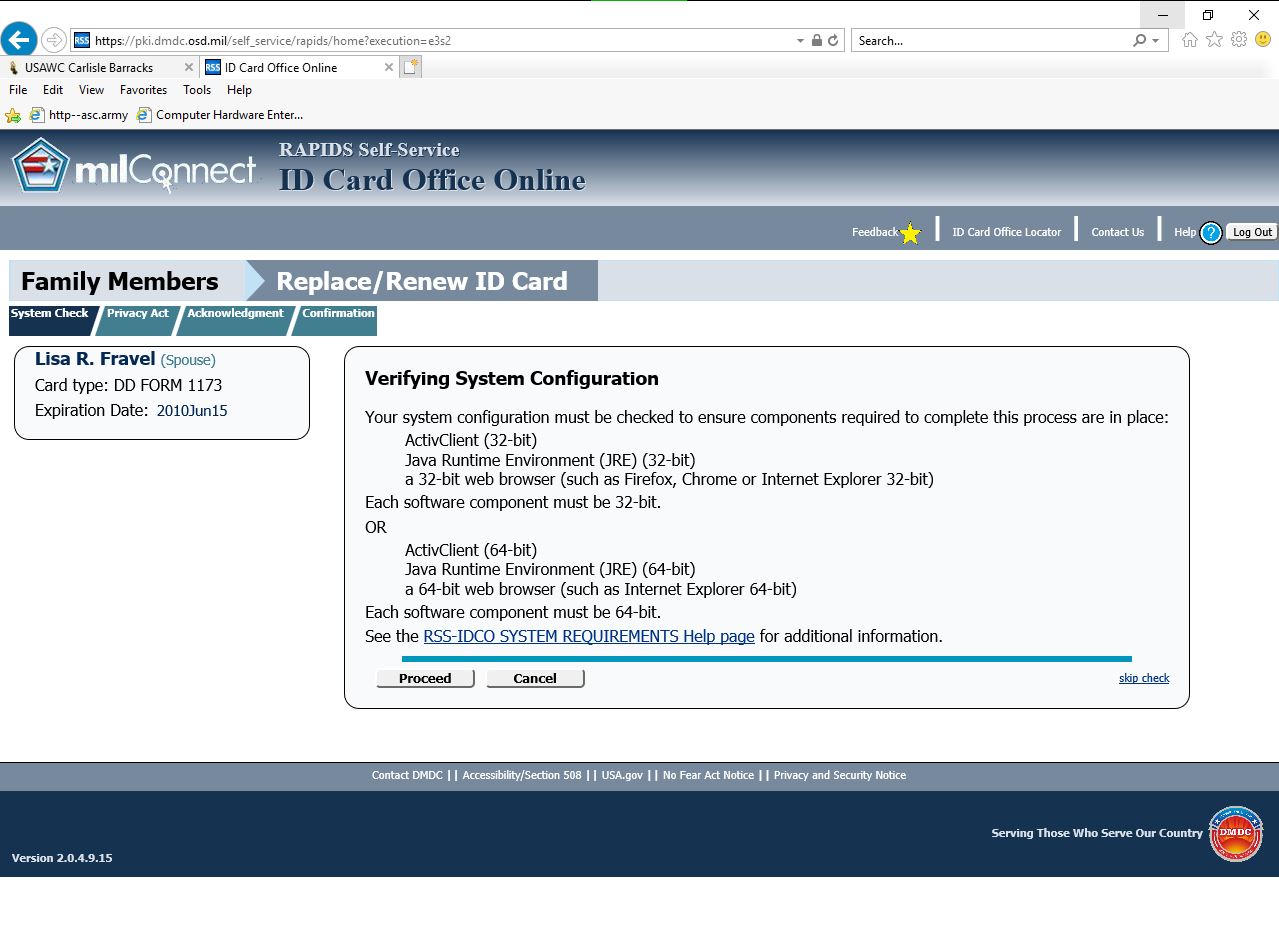 4
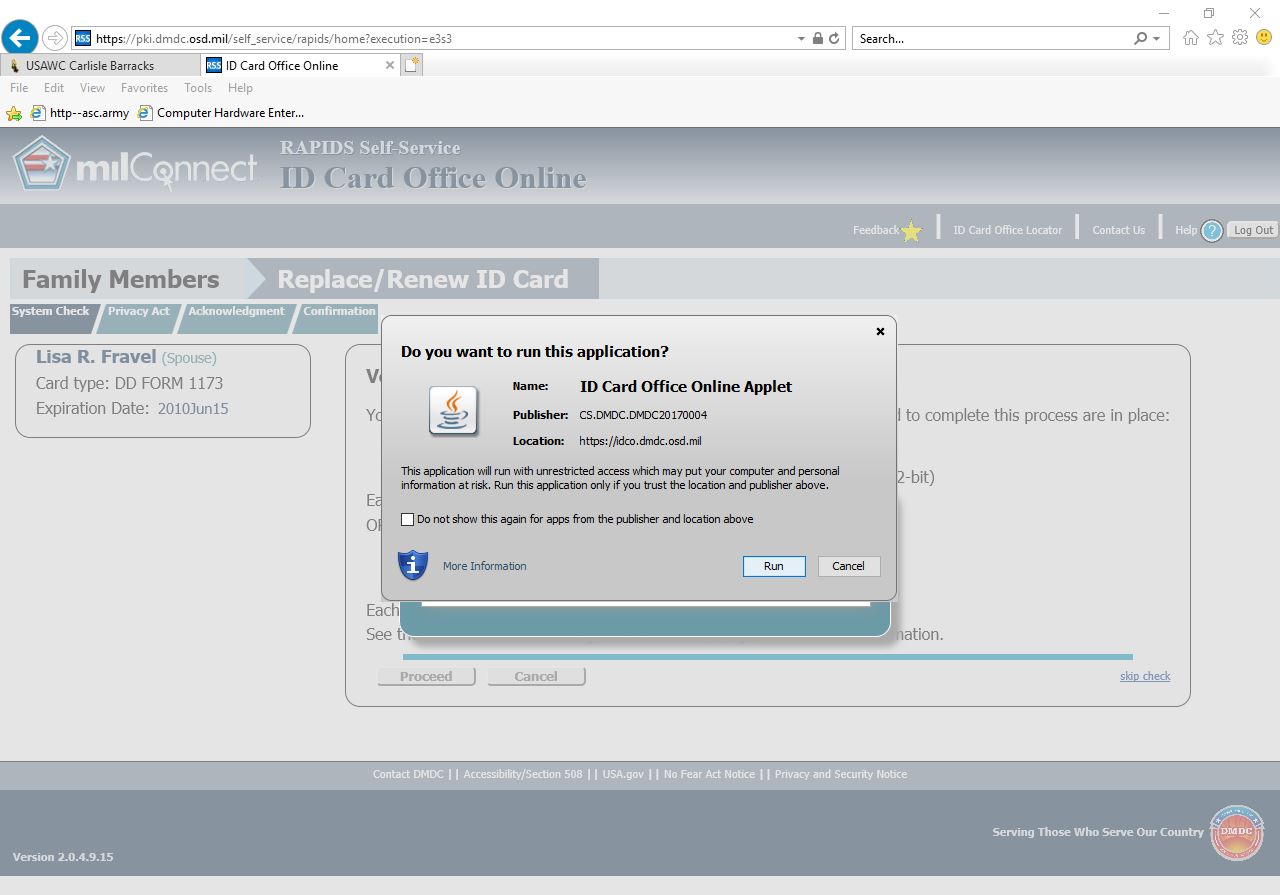 5
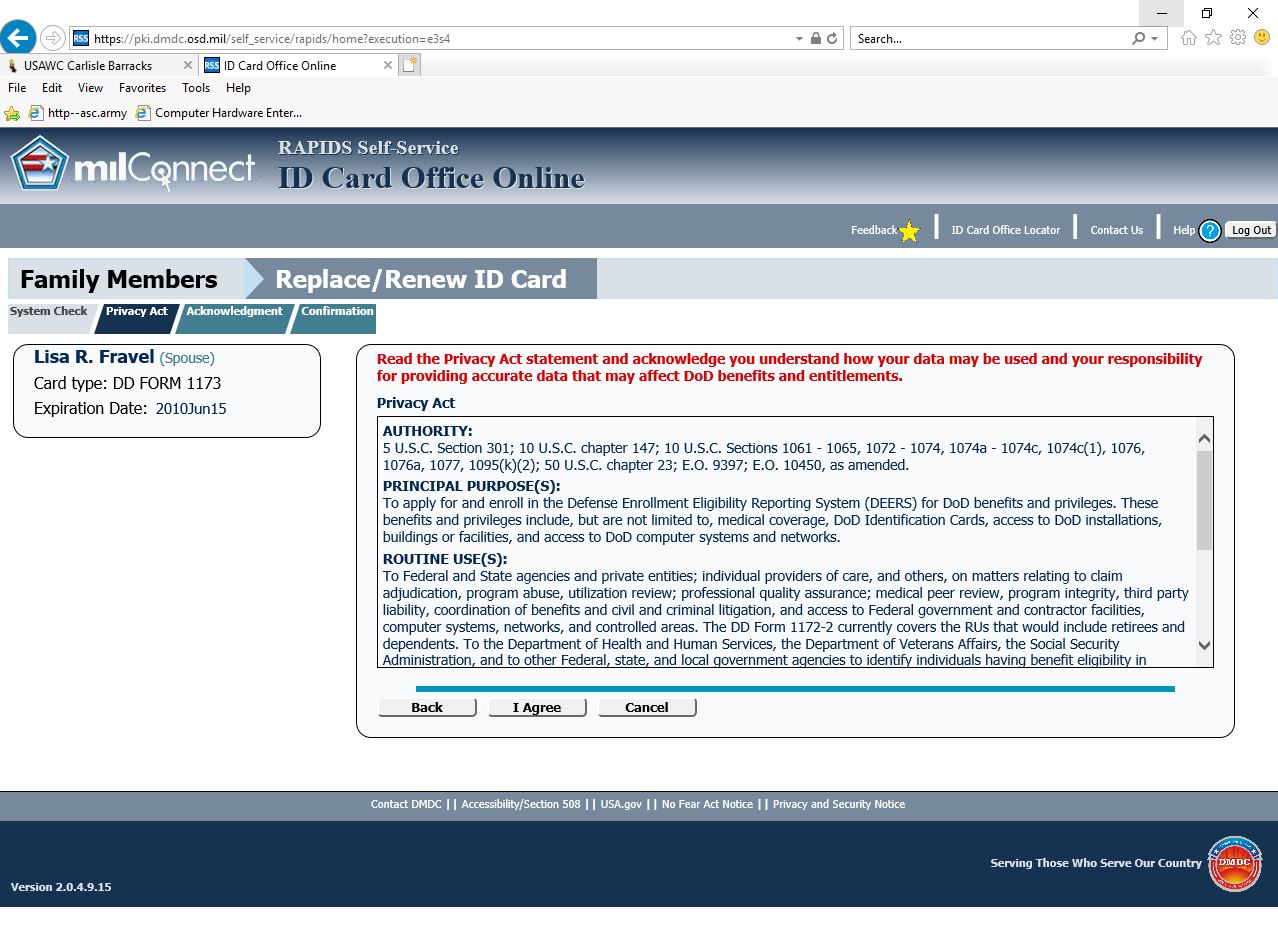 6
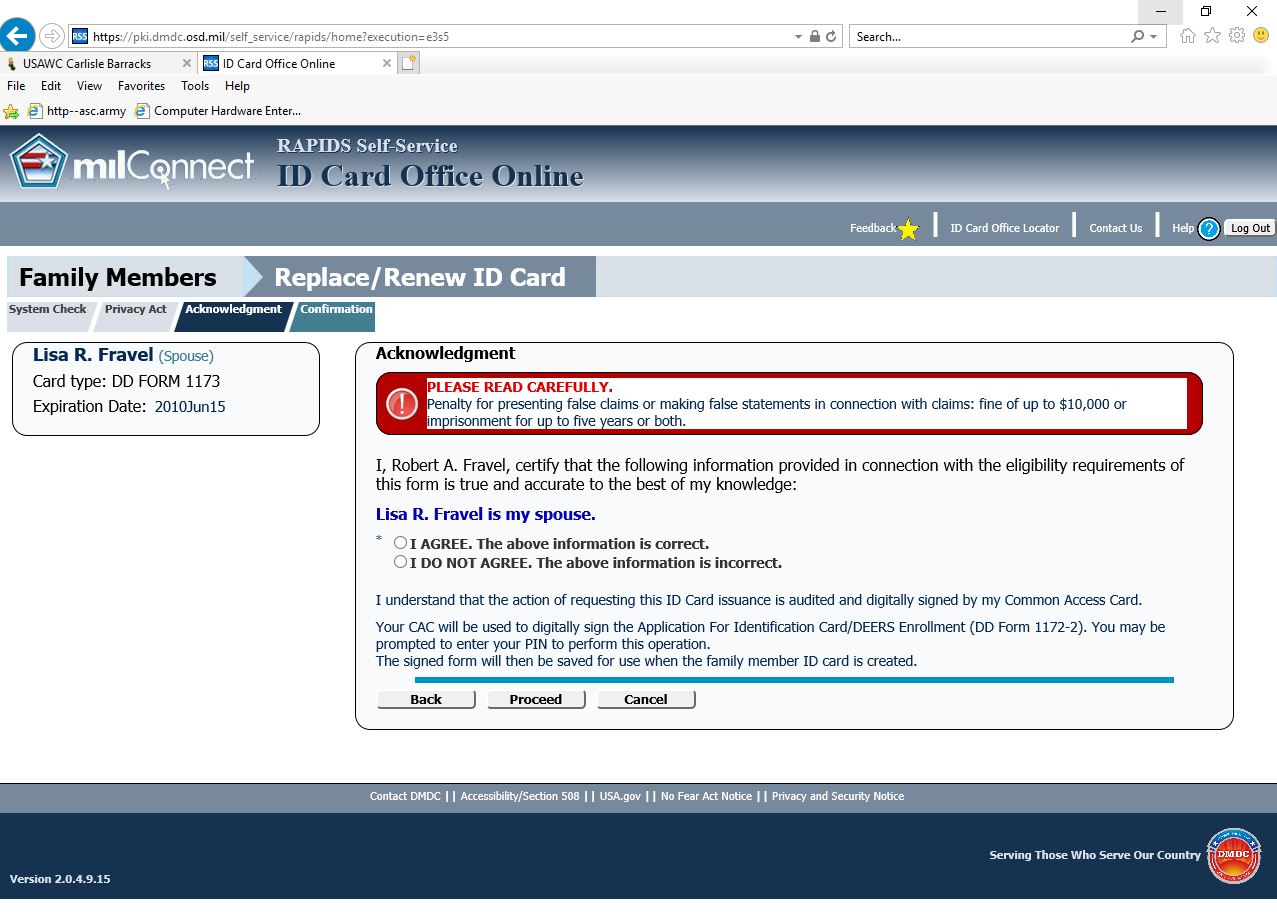 1.
2.
7
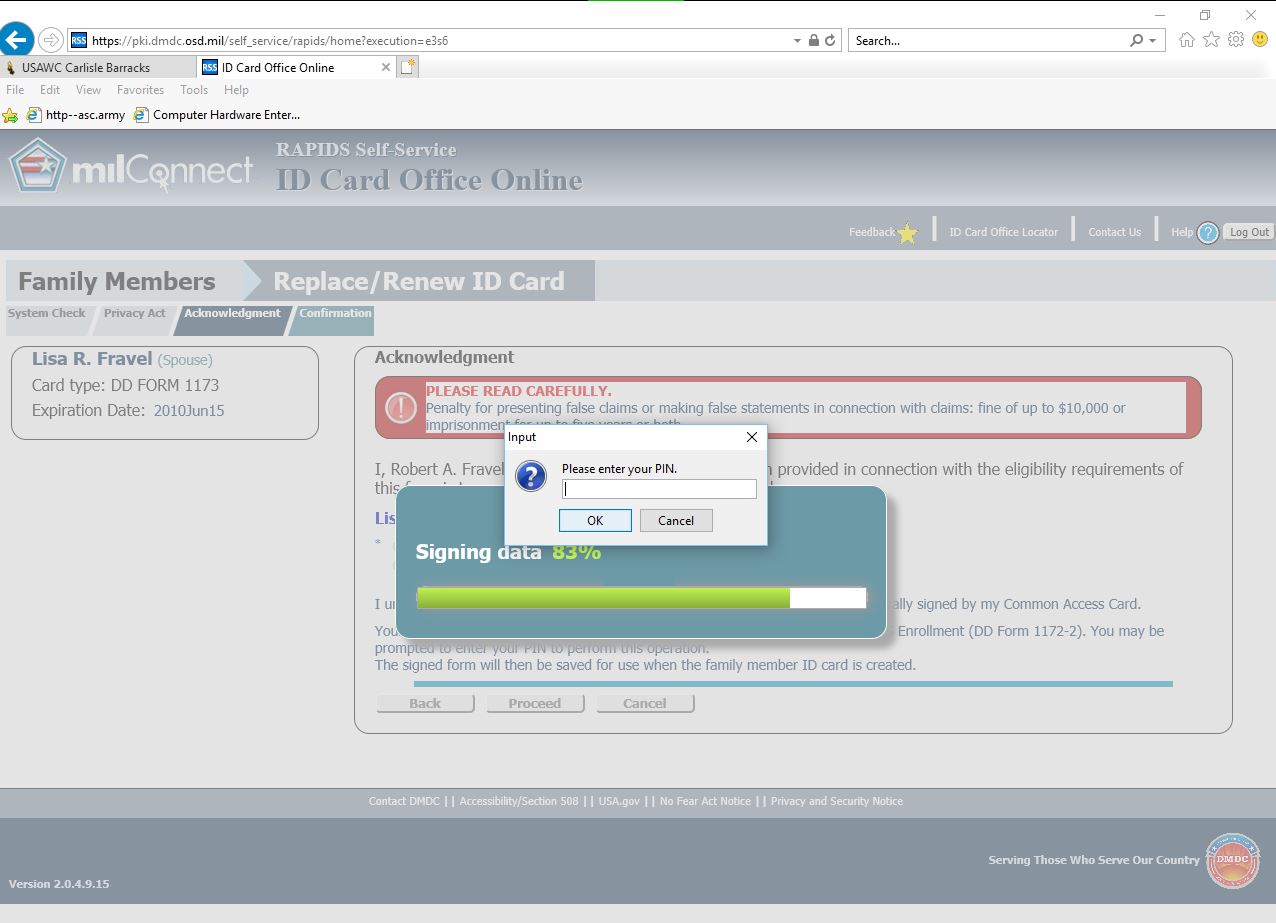 Enter your CAC PIN.

Click the “OK” button.
8
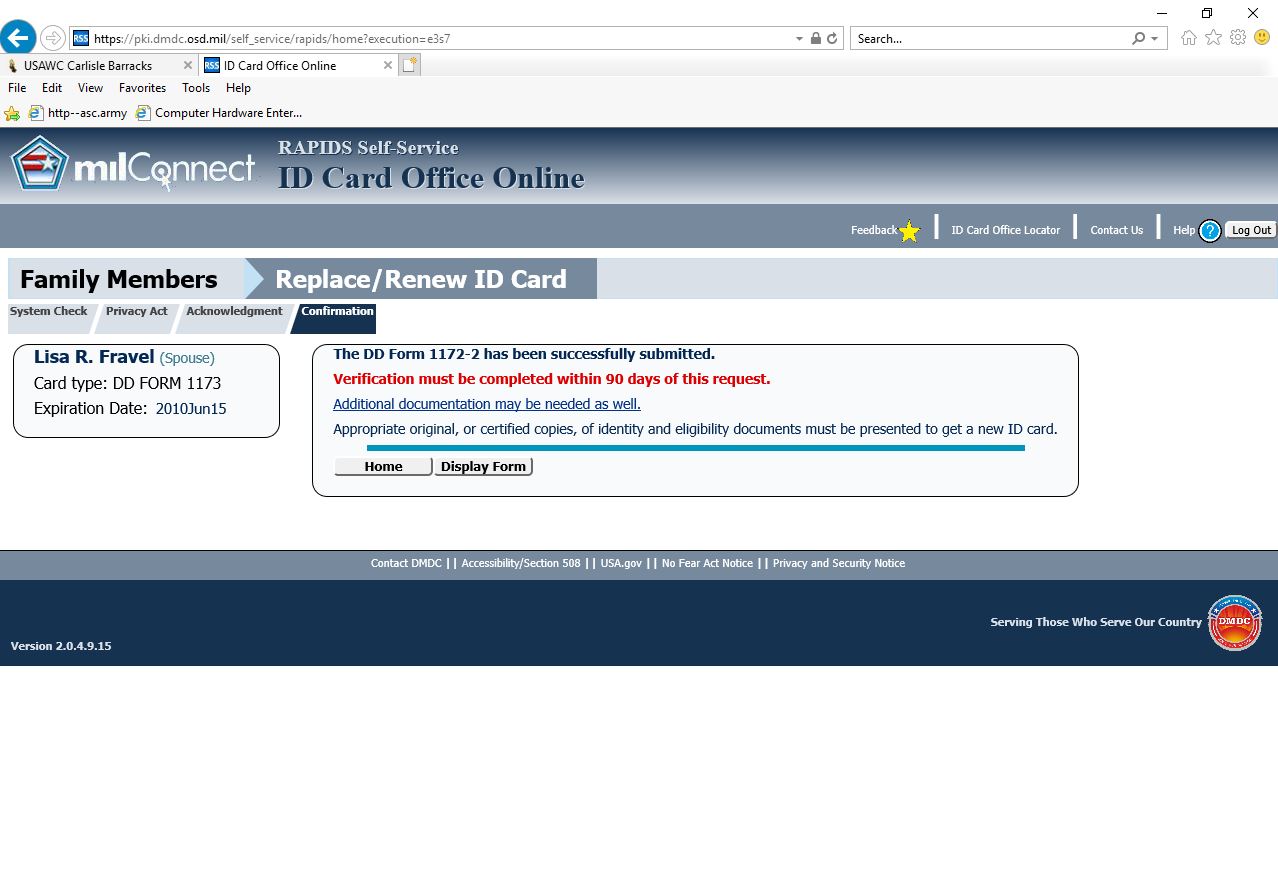 The DD Form 1172-2 will auto-populate into the Family member’s file in your DEERS record.
The DD Form 1172-2 can then be accessed from any ID Card Facility in the world.

The Family member(s) will need to physically sign the DD Form 1172-2 at the ID Card Facility.

You can call the ID Card Facility to confirm that the 1172-2 appears in your DEERS record prior to coming in for a new card.
9